THE   PHILIPPINES
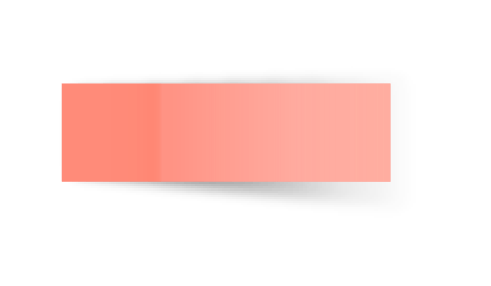 TEACHER
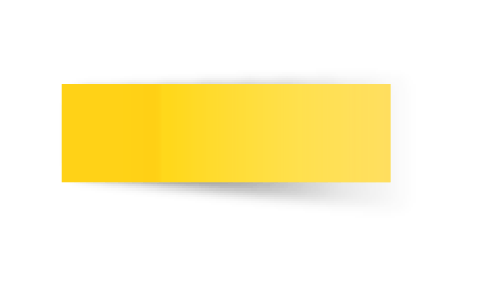 MARK
Here starts the lesson!
THESE ARE…
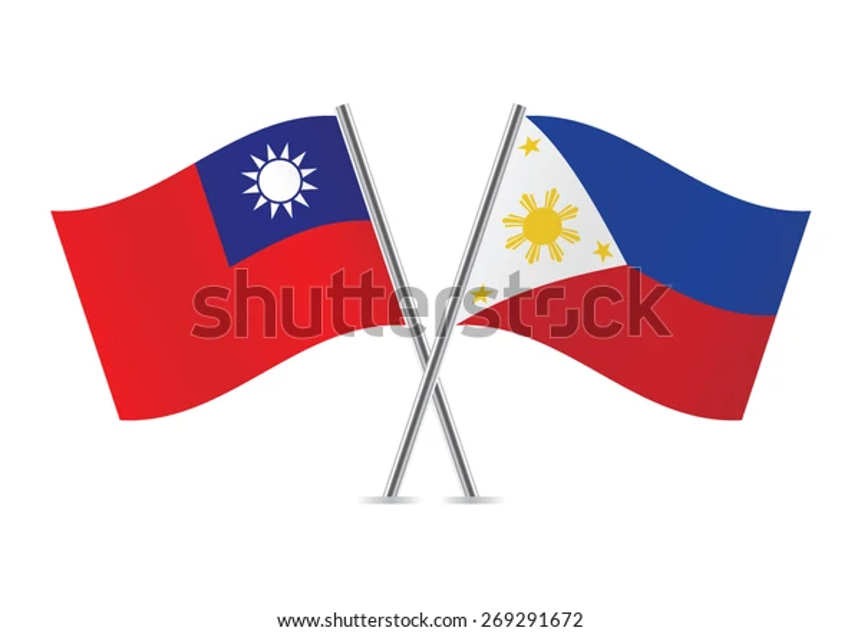 PHILIPPINE AND
TAIWAN FLAGS
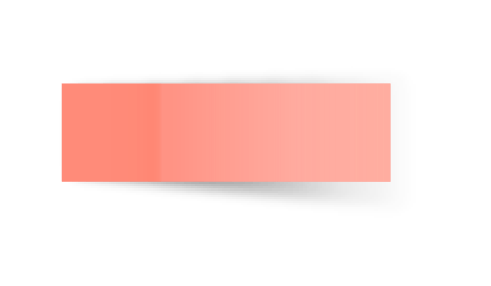 FLAG
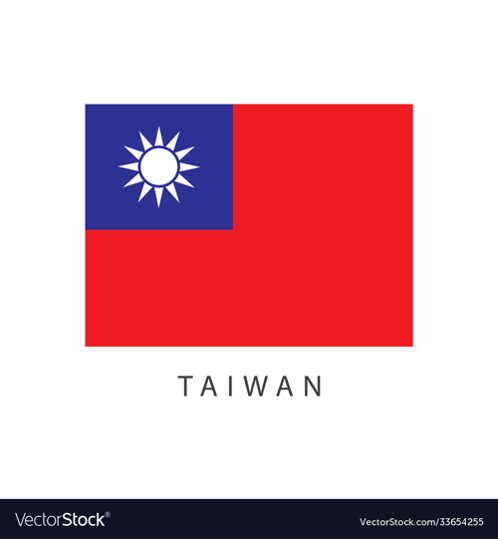 WHAT ARE THE COLORS?
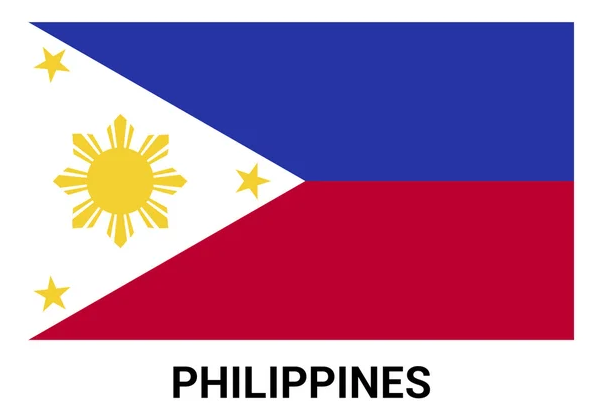 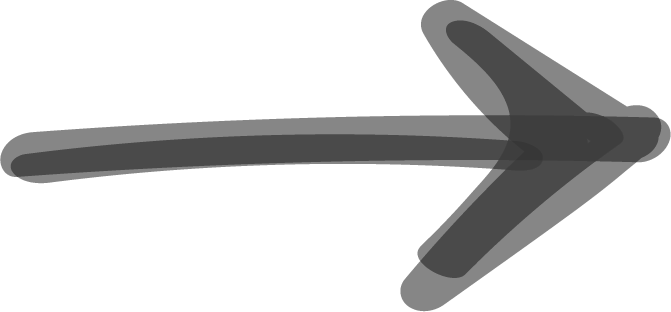 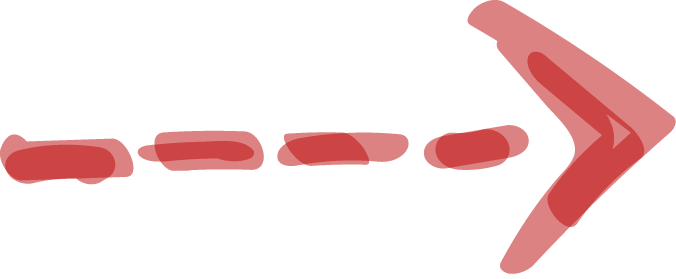 WHAT IS THIS?
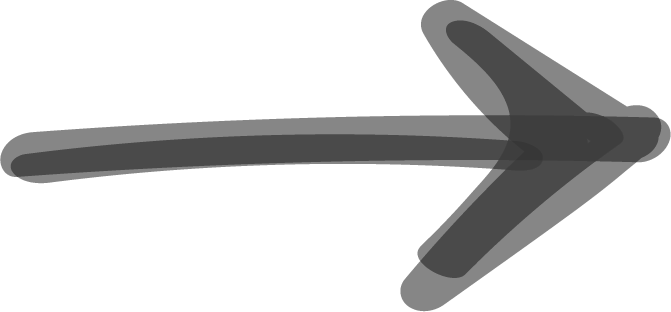 WHAT IS THIS?
WHAT SHAPE IS THIS?
MAPS
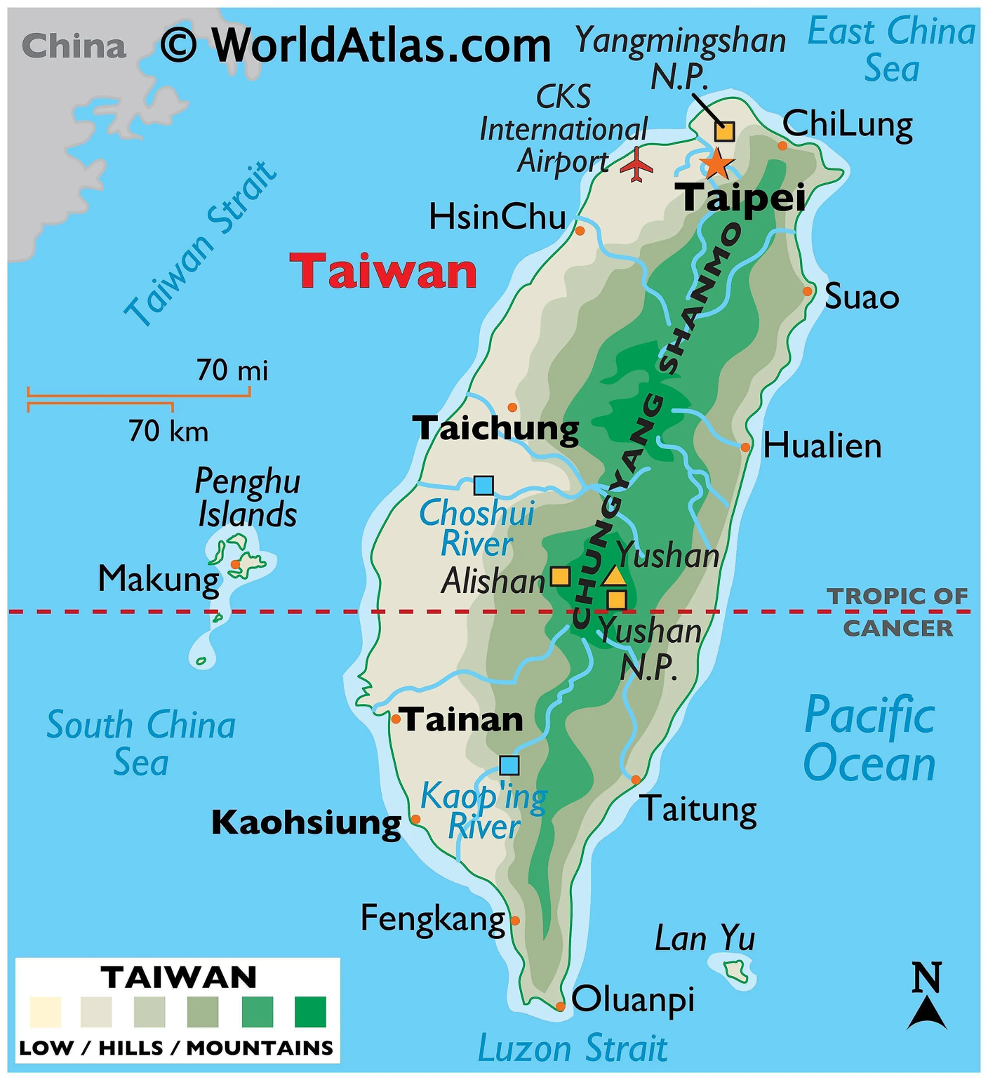 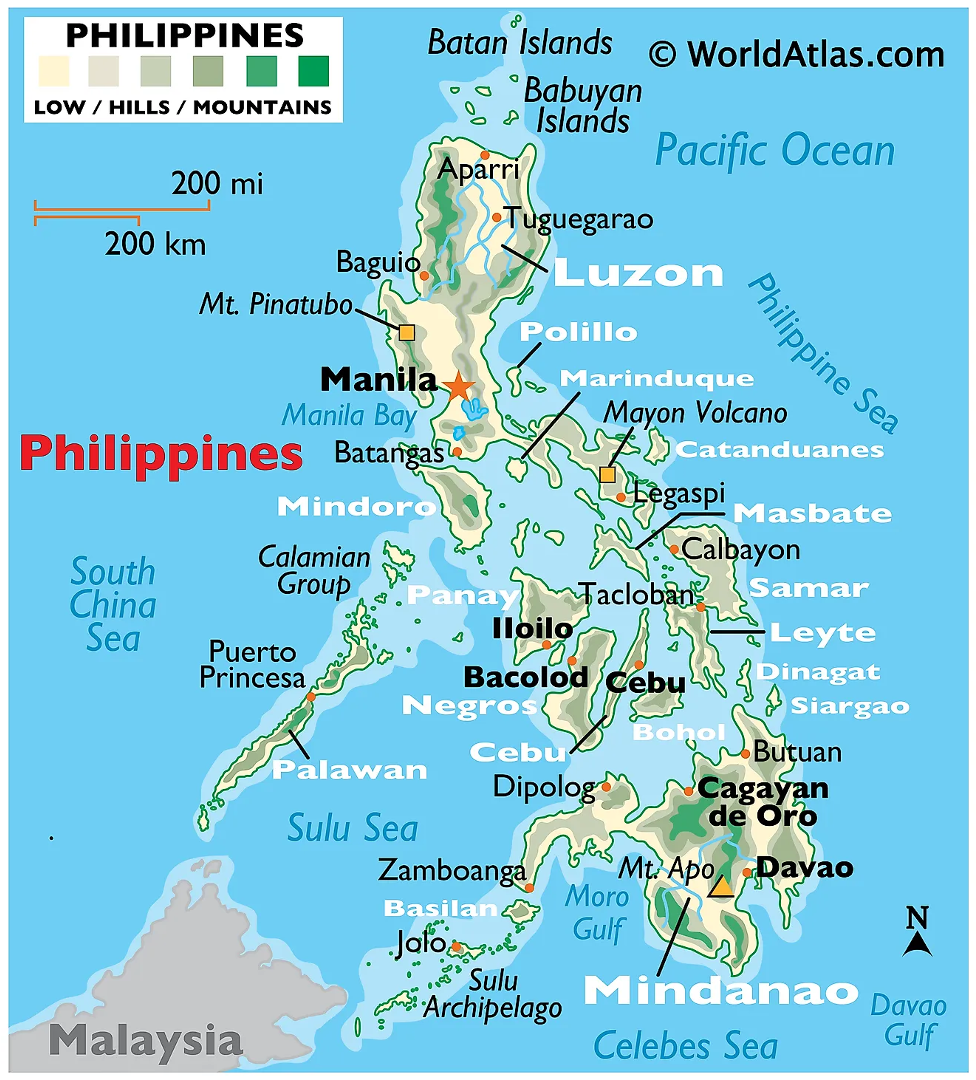 Where is the Philippines? Where is Taiwan?
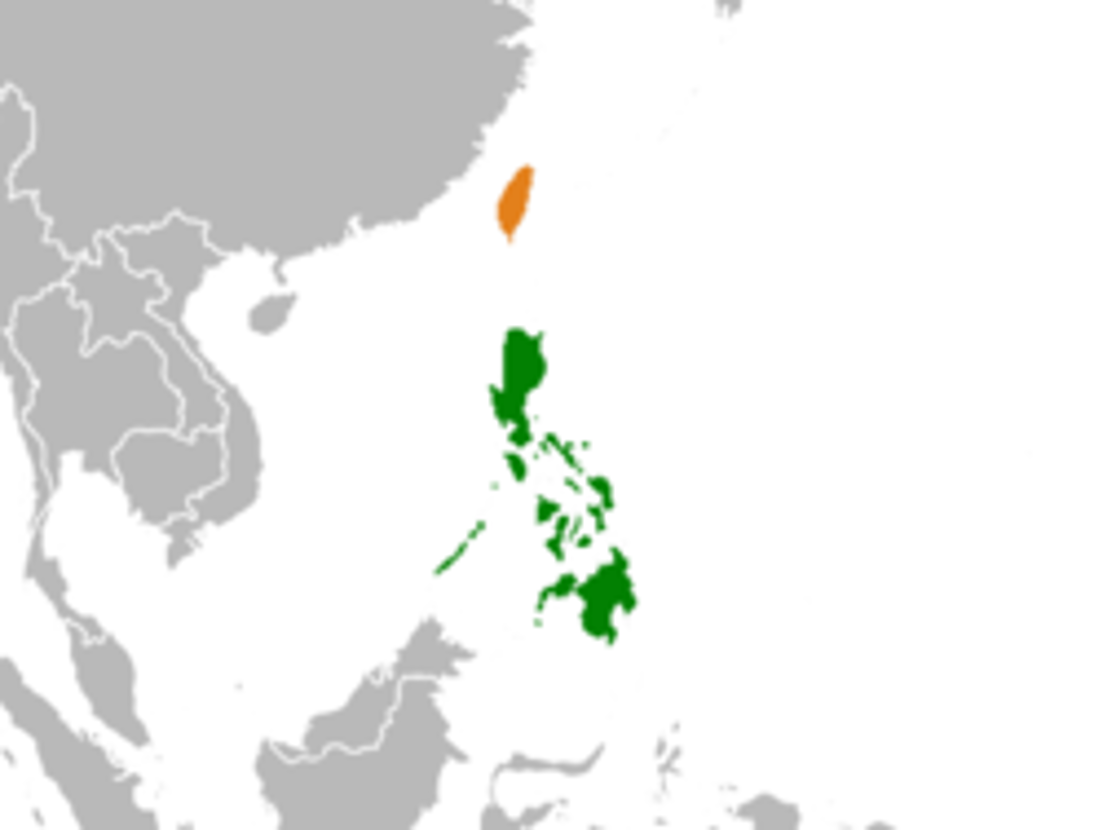 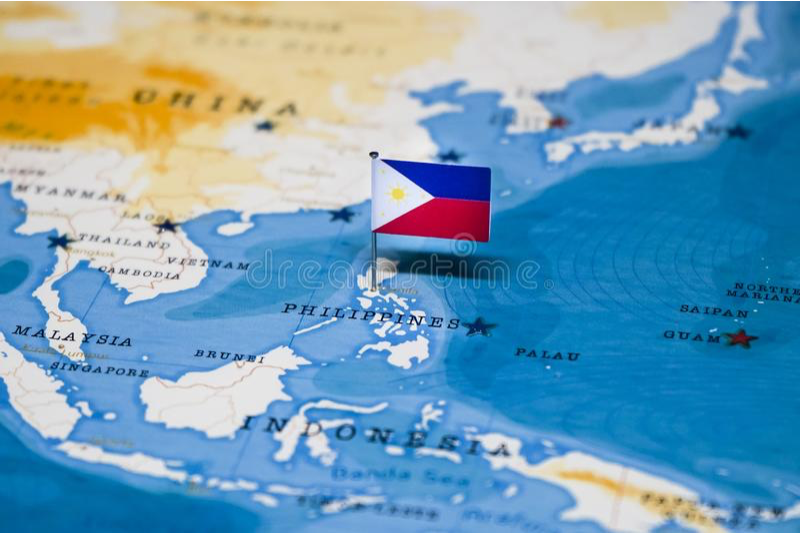 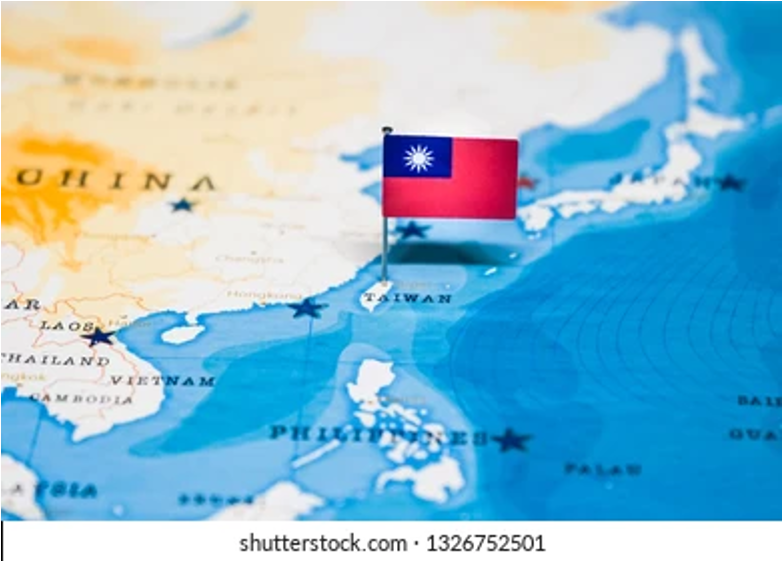 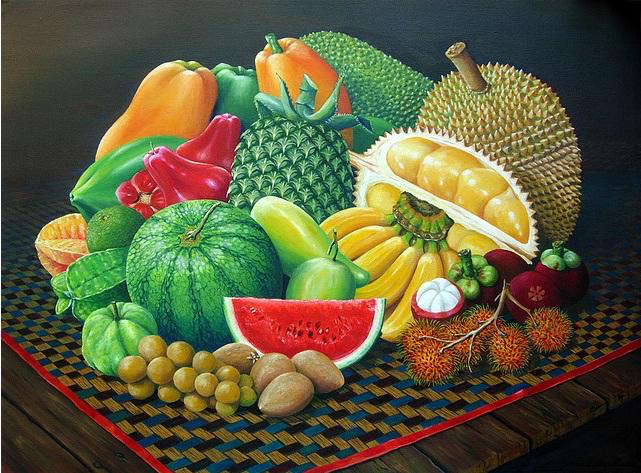 FRUITS
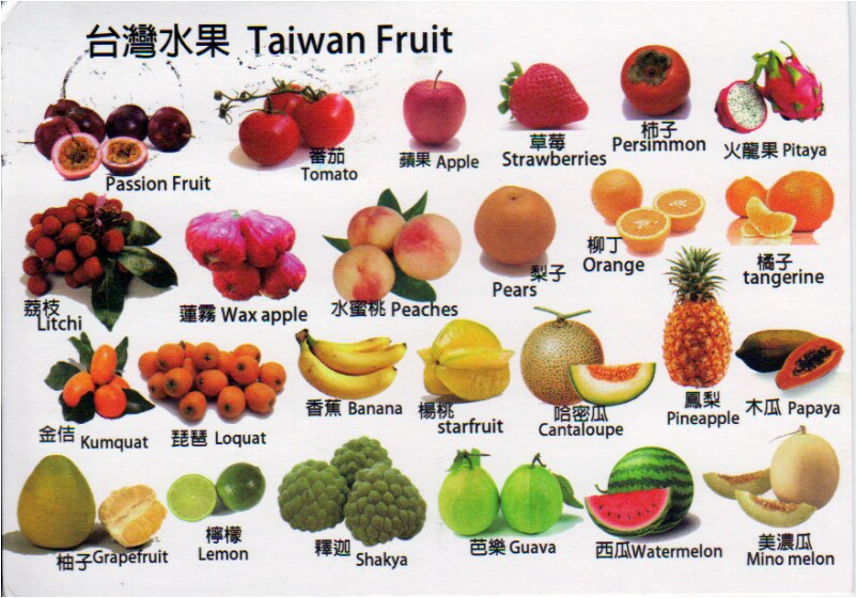 What FRUIT is this?
What COLOR is this?
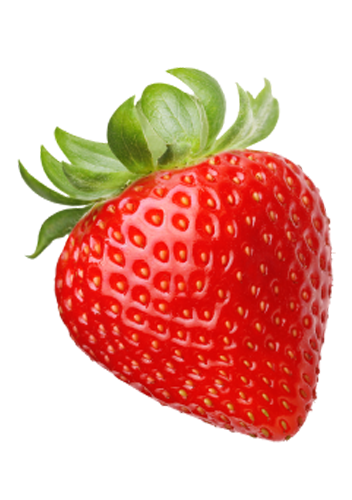 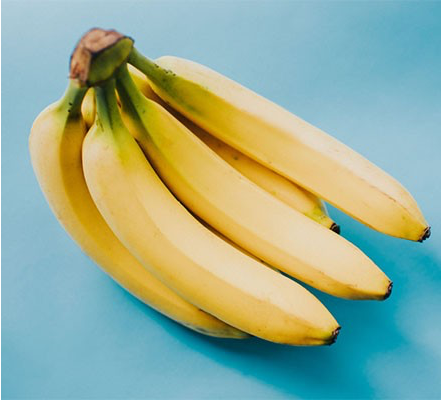 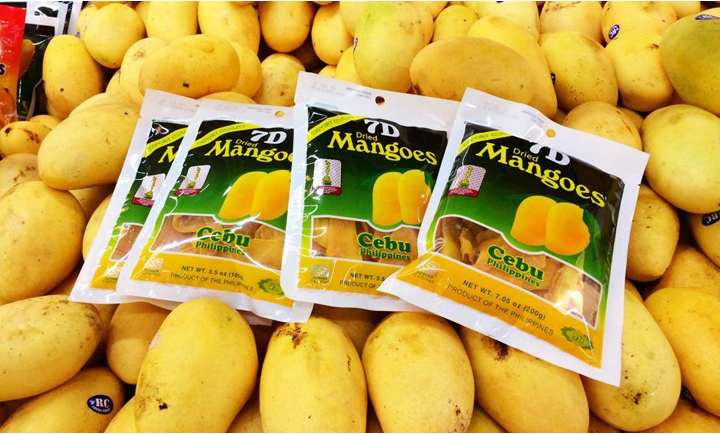 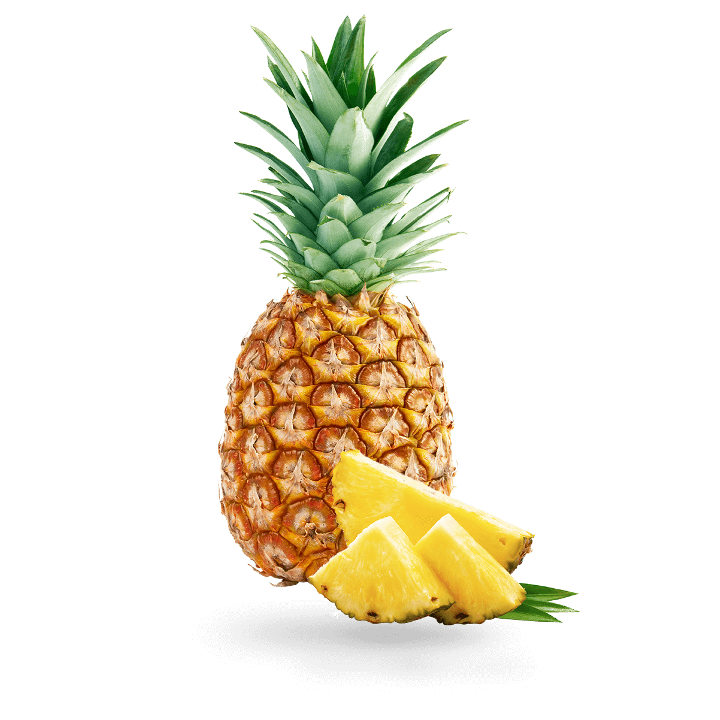 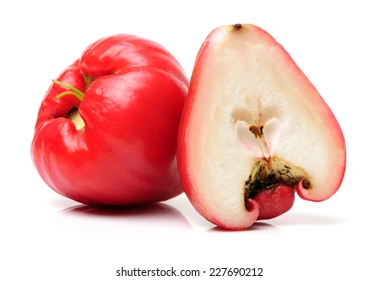 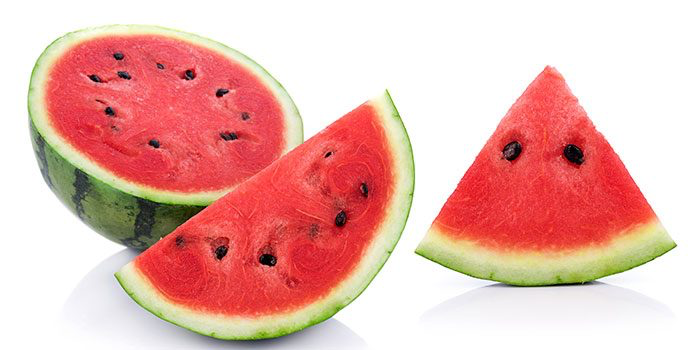 WHAT ARE THESE?
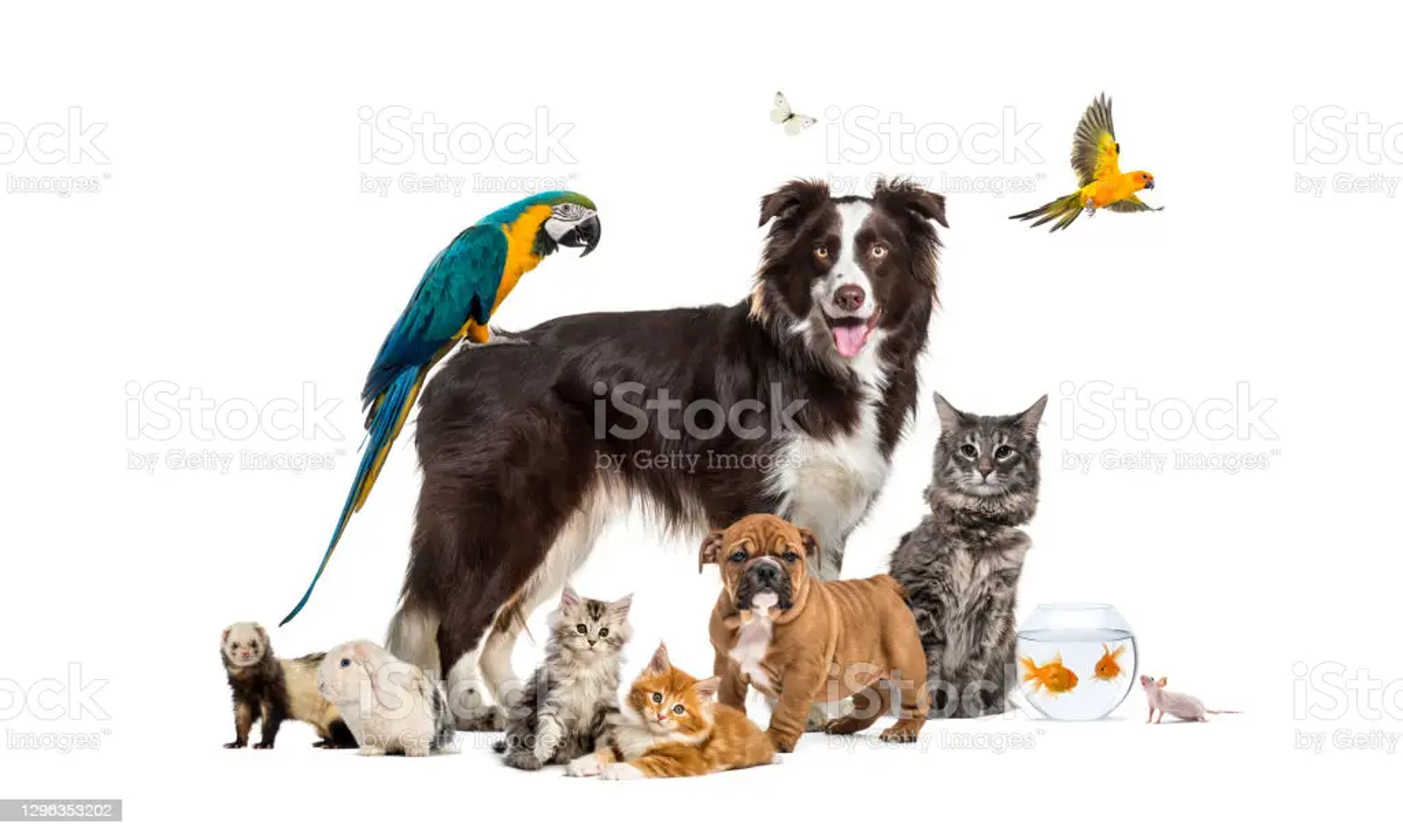 PHILIPPINES
TAIWAN
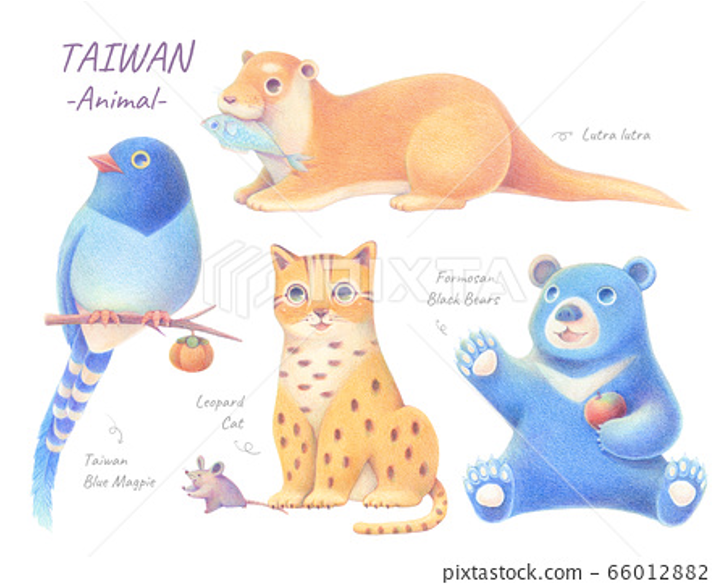 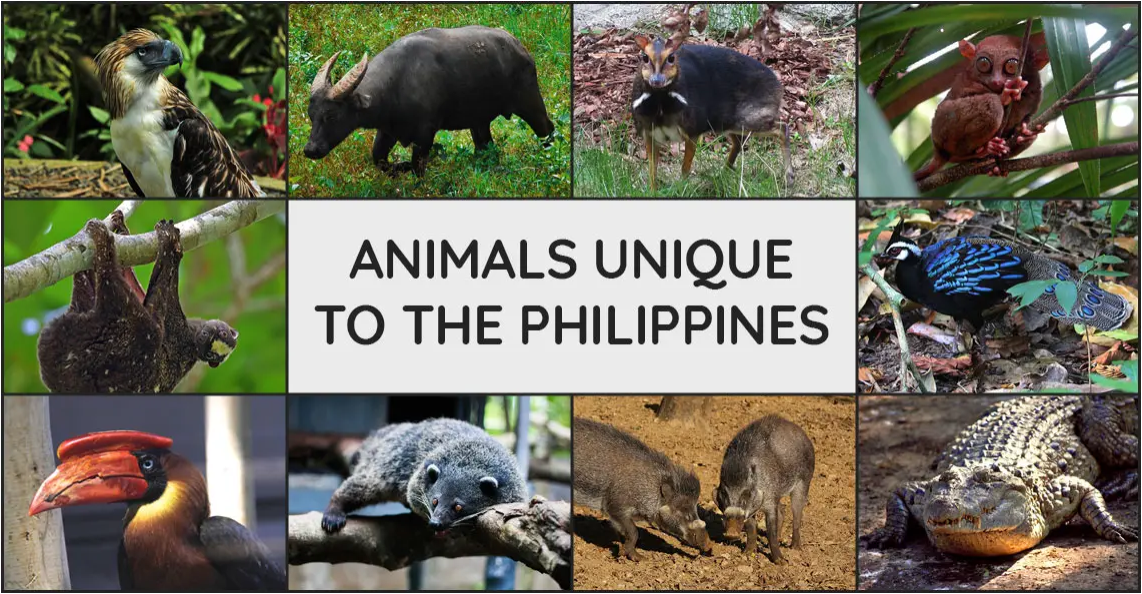 WHAT ANIMALS ARE THESE?
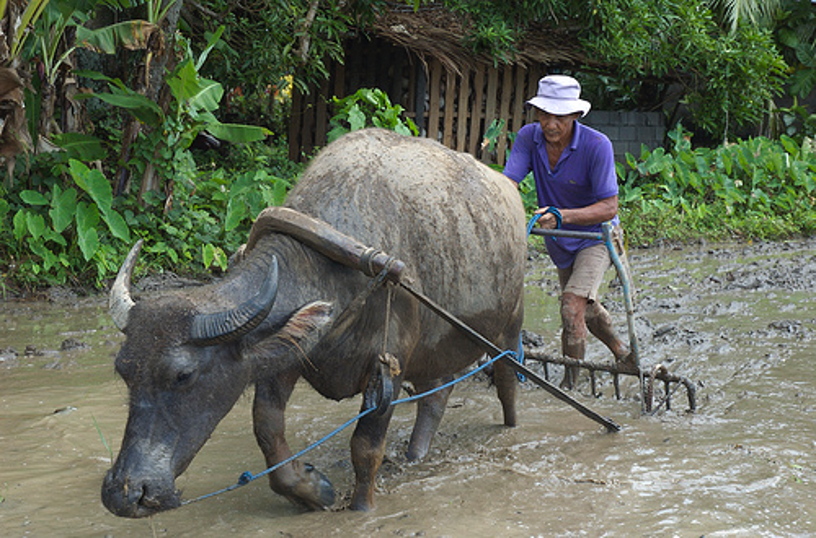 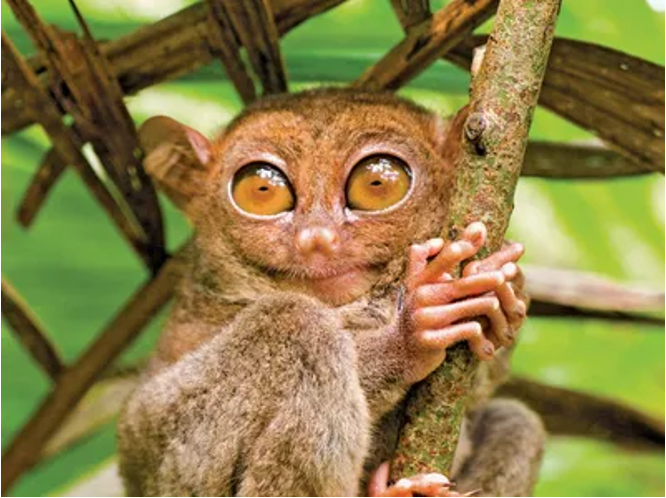 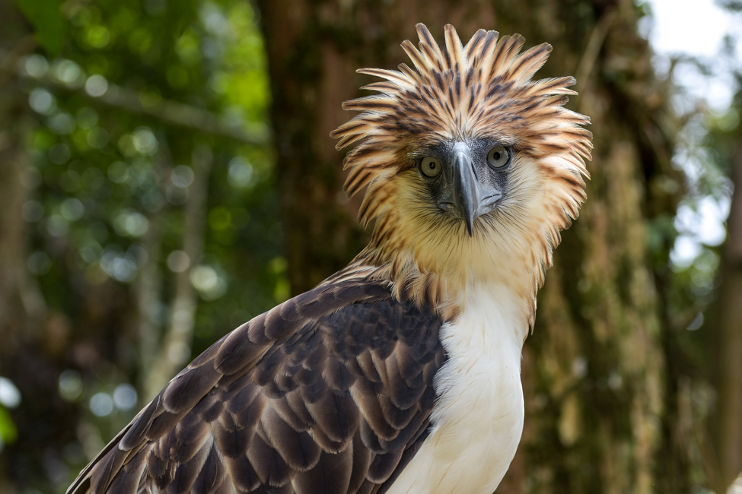 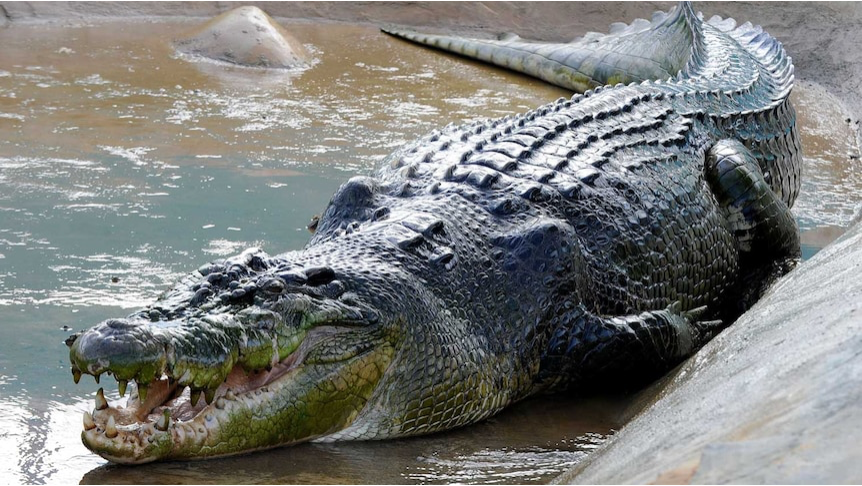 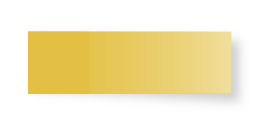 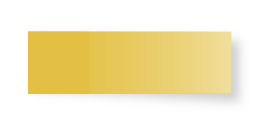 EAGLE
CROCODILE
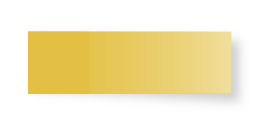 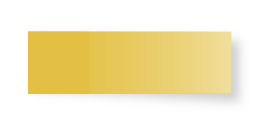 TARSIER
CARABAO
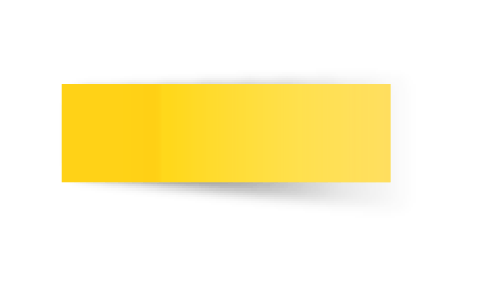 WHAT BALL IS THIS?
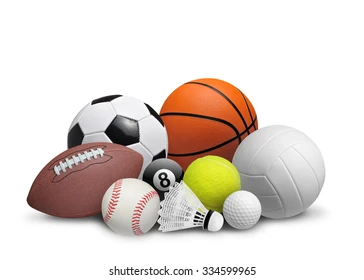 VOLLEYBALL
GOLF
BILLIARD
BASKETBALL
SOCCER BALL
BASEBALL
TENNIS BALL
BADMINTON
RUGBY BALL
WHAT SPORT IS THIS?
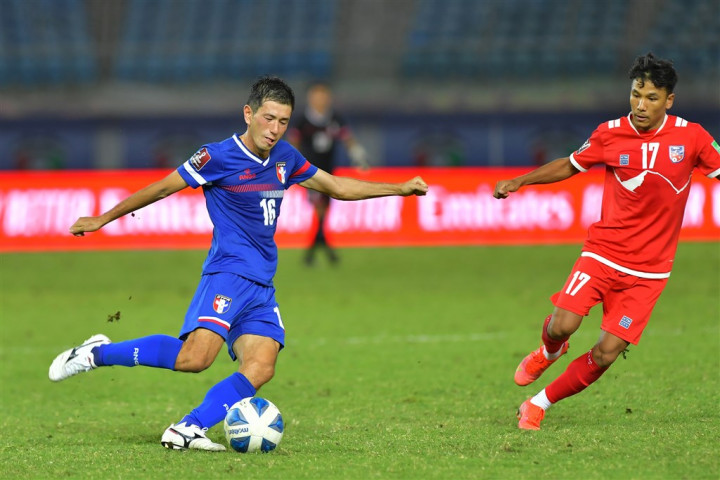 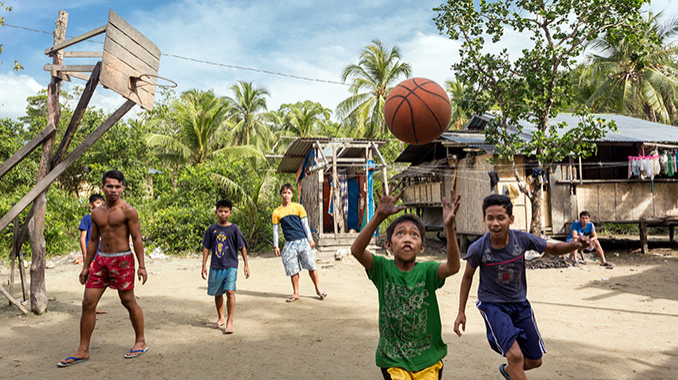 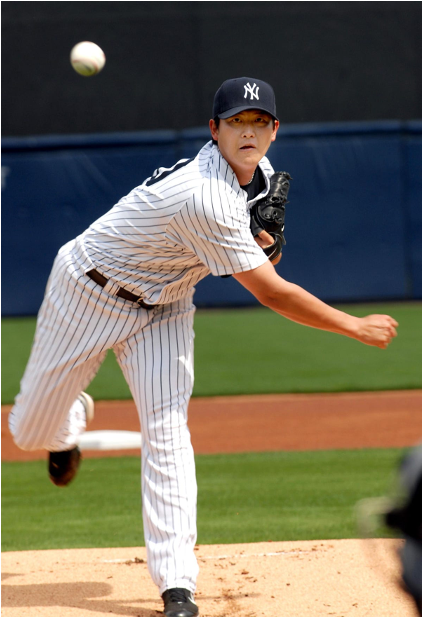 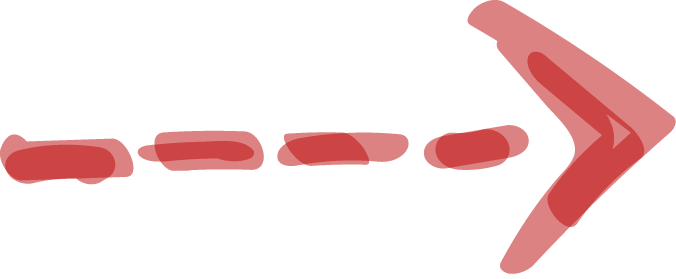 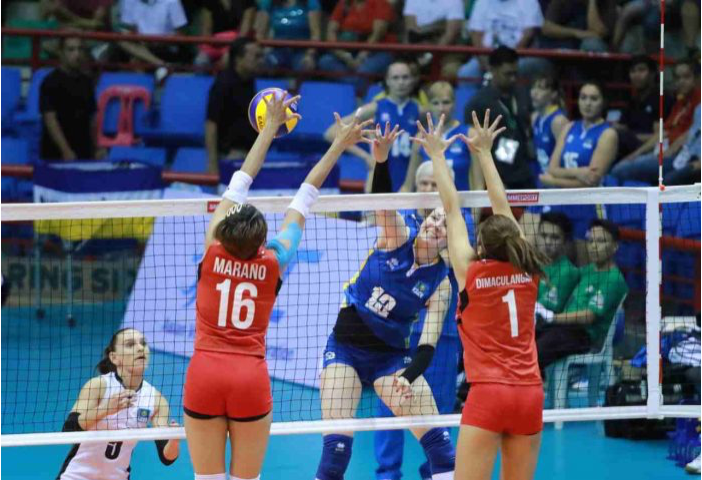 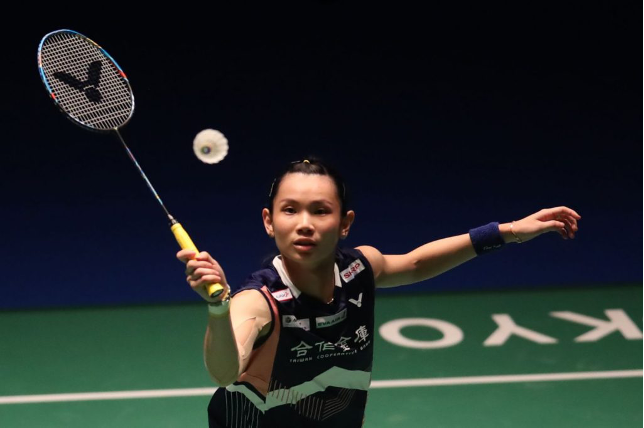 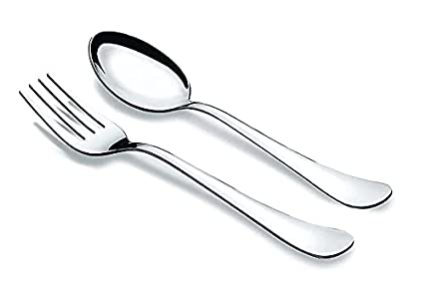 THEY EAT USING?
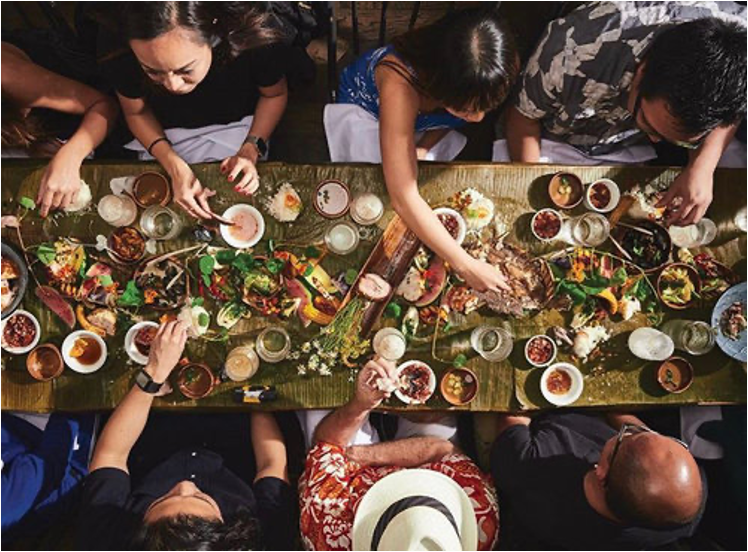 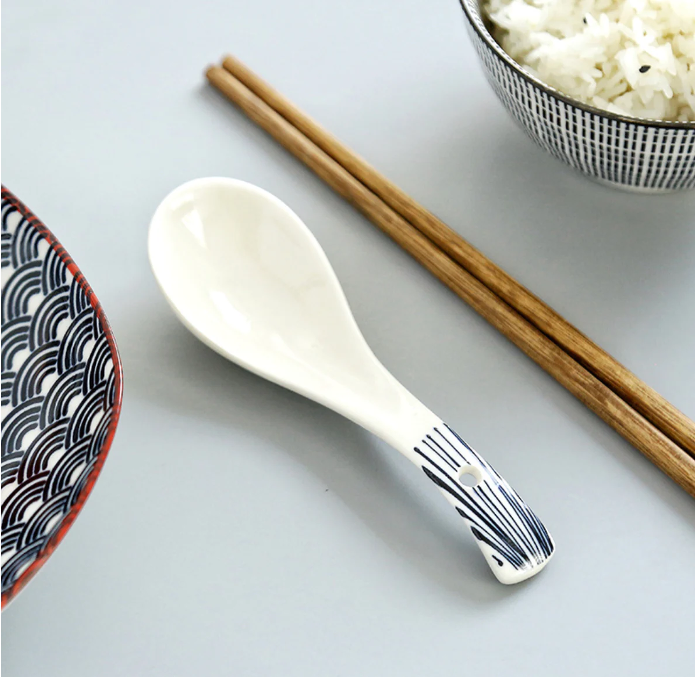 FOOD
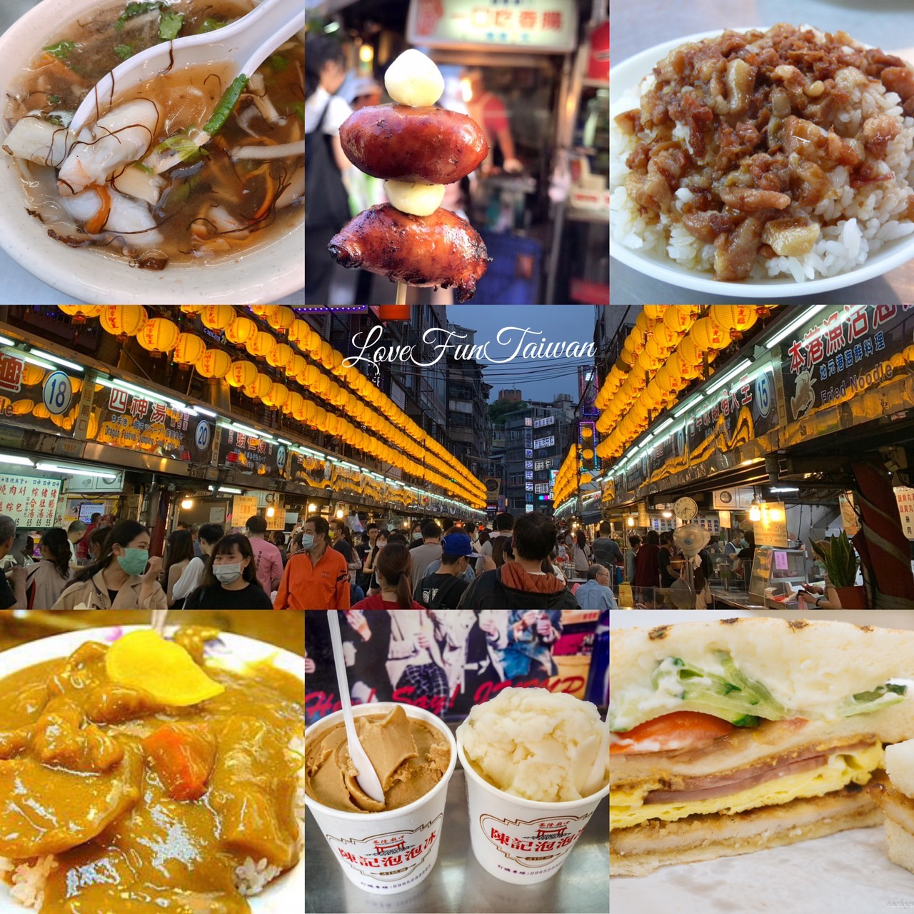 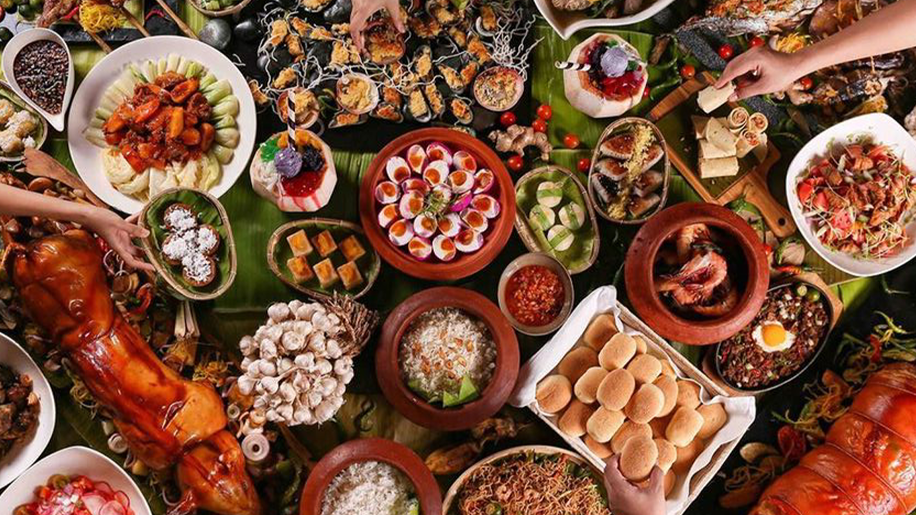 FILIPINO FOOD
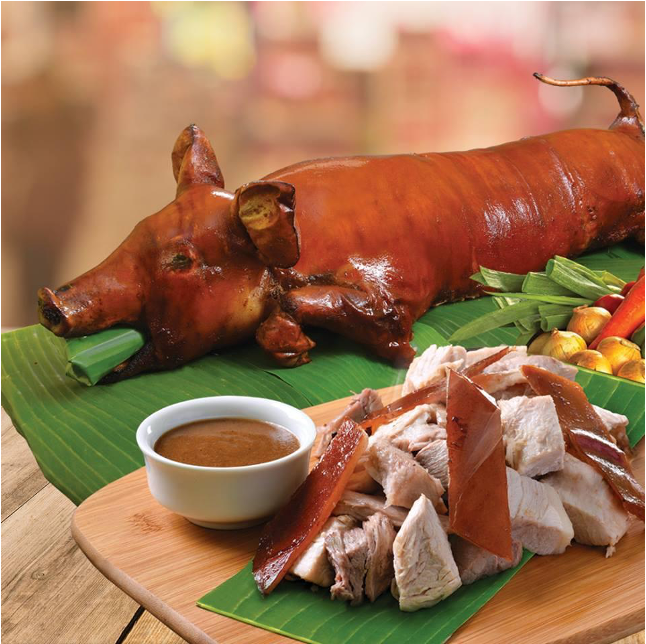 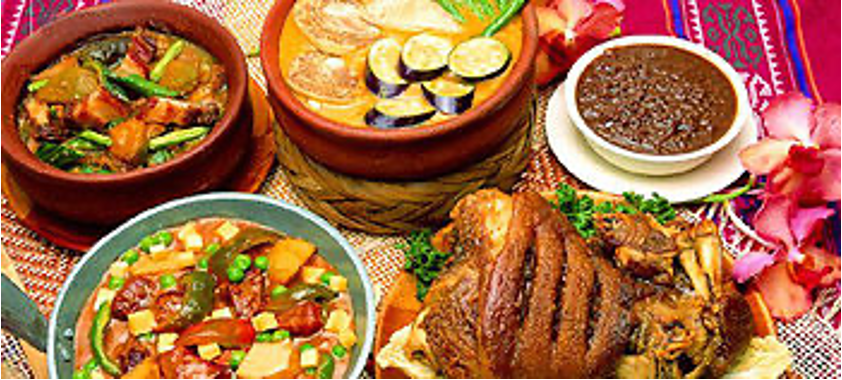 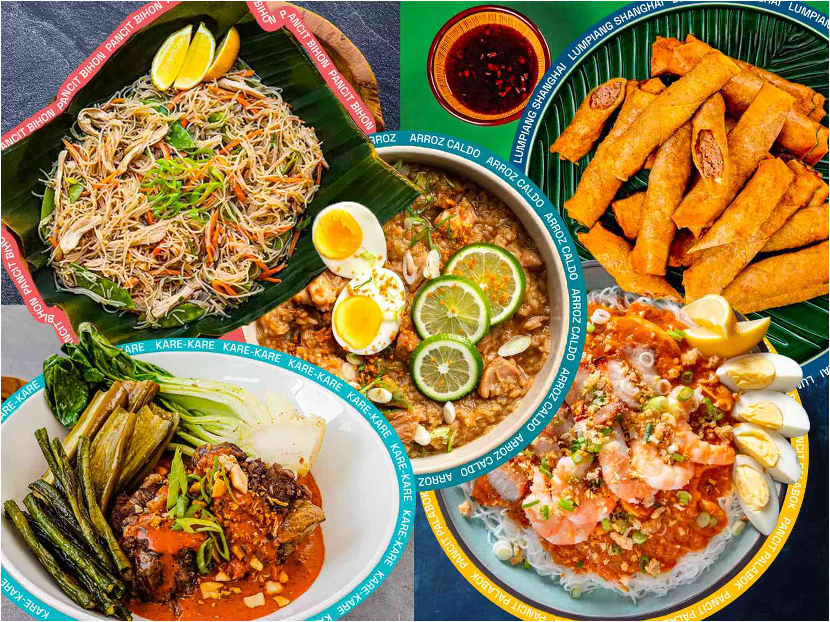 LECHON
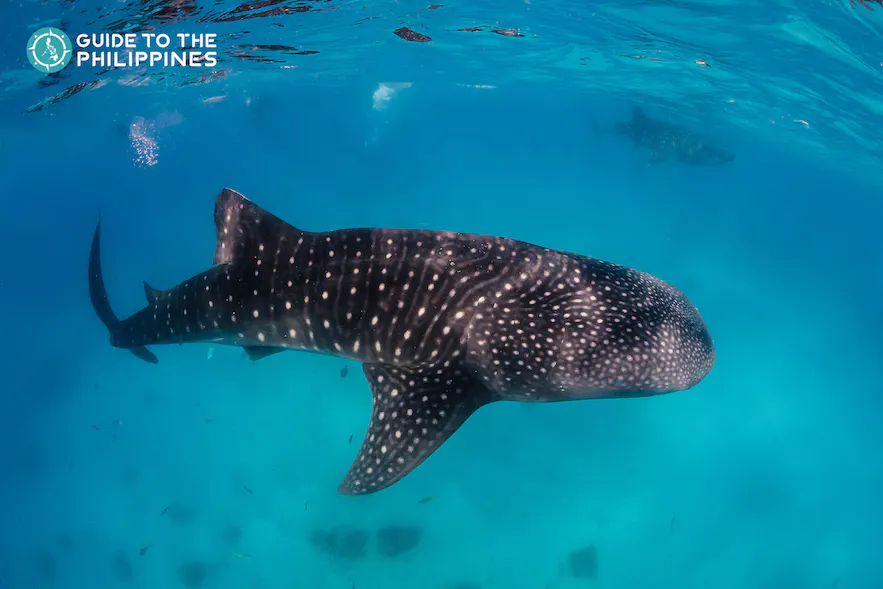 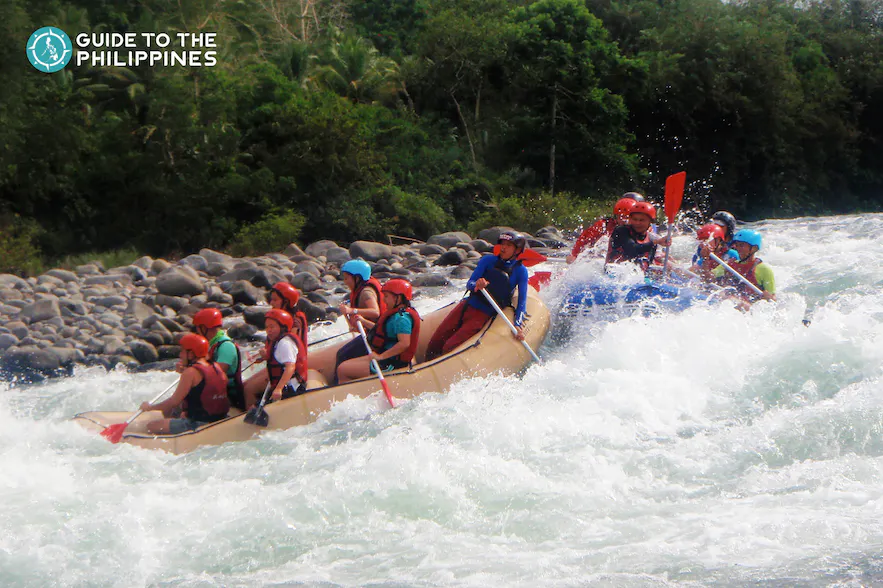 PLACES IN THE PHILIPPINES
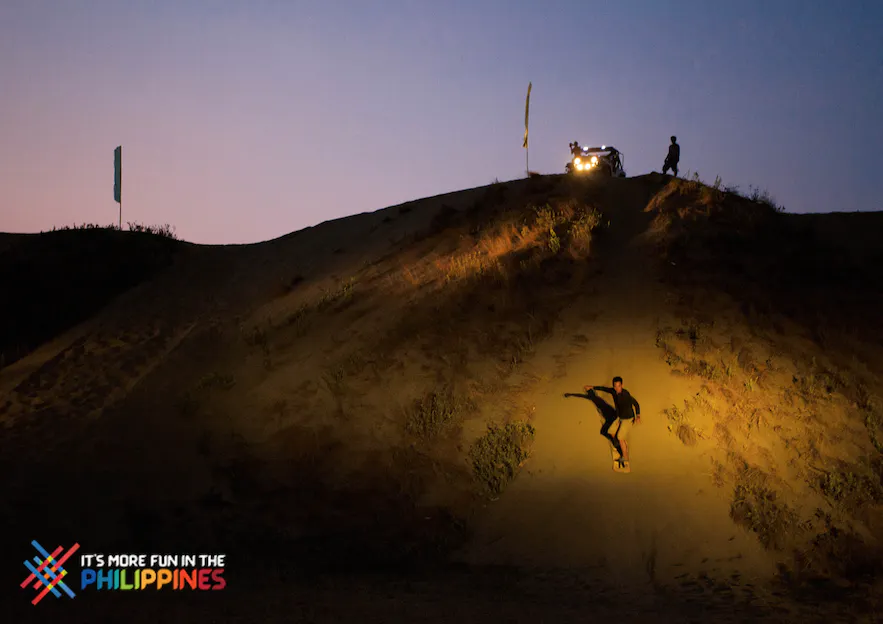 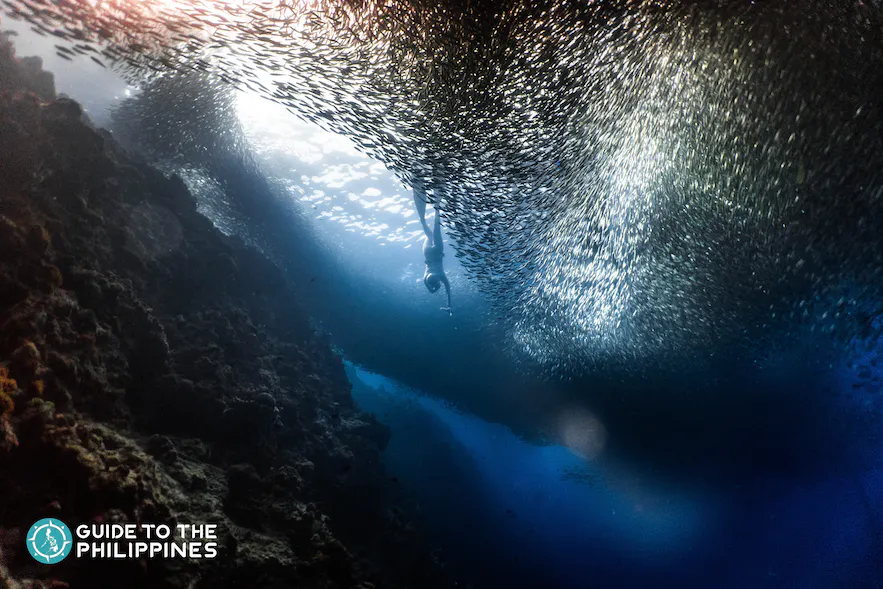 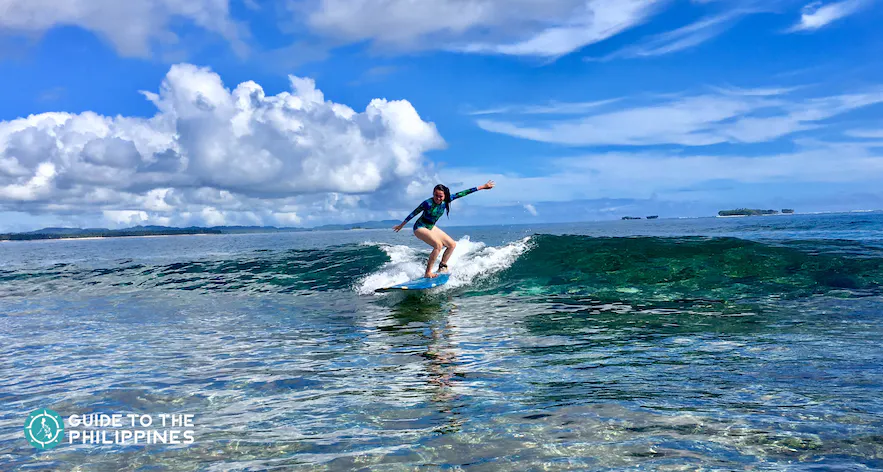 Thanks!
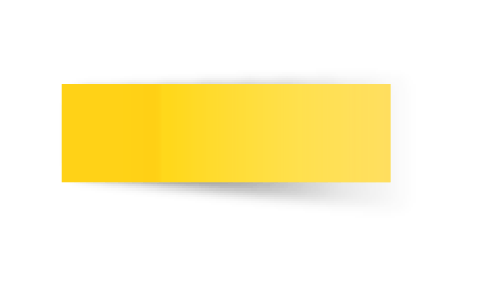 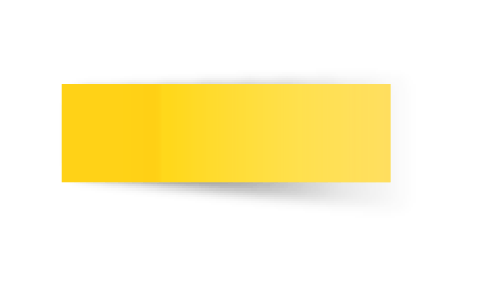 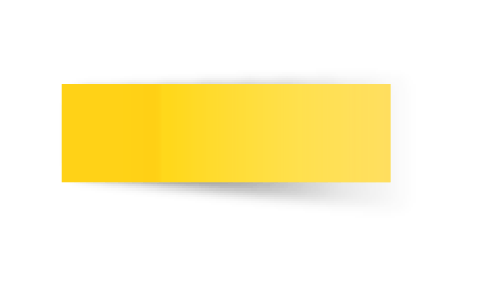 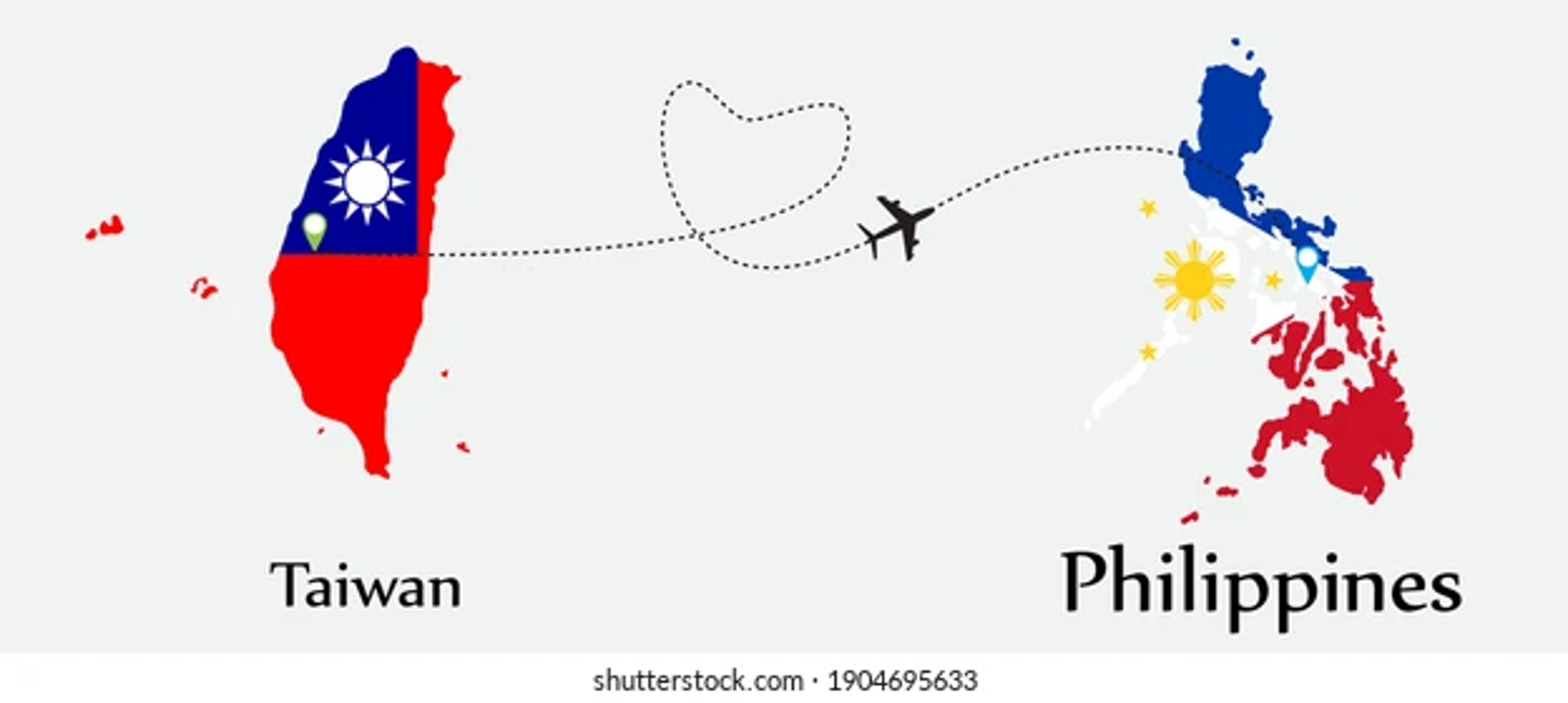 Please keep this slide for attribution.